TO ΧΑΜΟΓΕΛΟ ΤΟΥ ΠΑΙΔΙΟΥ
ΣΑΣ ΕΥΧΑΡΙΣΤΟΥΜΕ ΓΙΑ ΤΗΝ ΣΥΝΕΙΣΦΟΡΑ ΣΑΣ ΣΤΟ ΧΑΜΟΓΕΛΟ ΤΟΥ ΠΑΙΔΙΟΥ ΚΑΙ ΣΑΣ ΕΥΧΟΜΑΣΤΕ 
«ΕΥΤΥΧΙΣΜΕΝΟ ΤΟ 2022!»
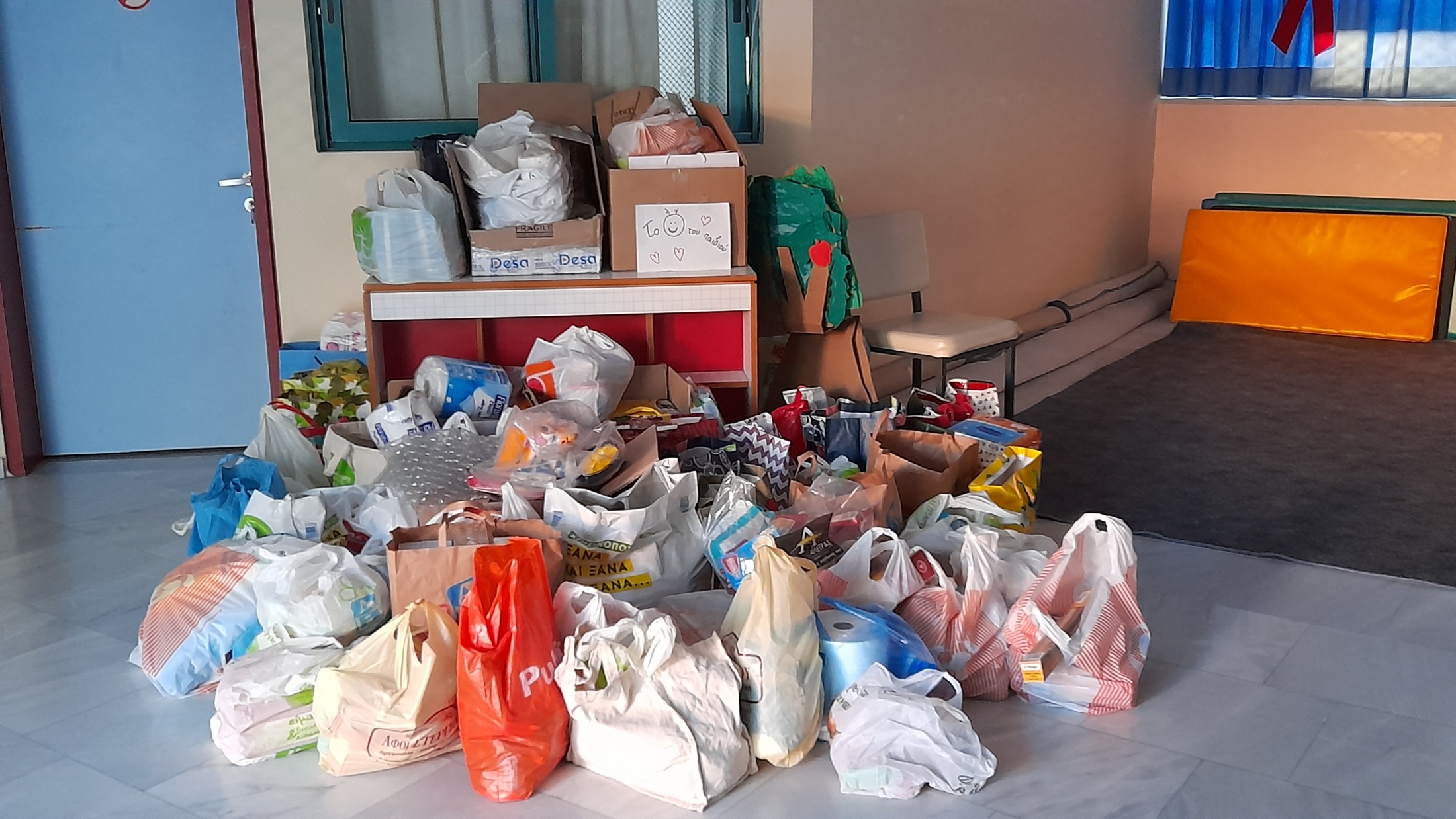 [Speaker Notes: Αυτά είναι τα τρόφιμα και τα είδη πρώτης ανάγκης που συγκεντρώθηκαν χάρη σε σας στο συγκρότημα των νηπιαγωγείων μας!]
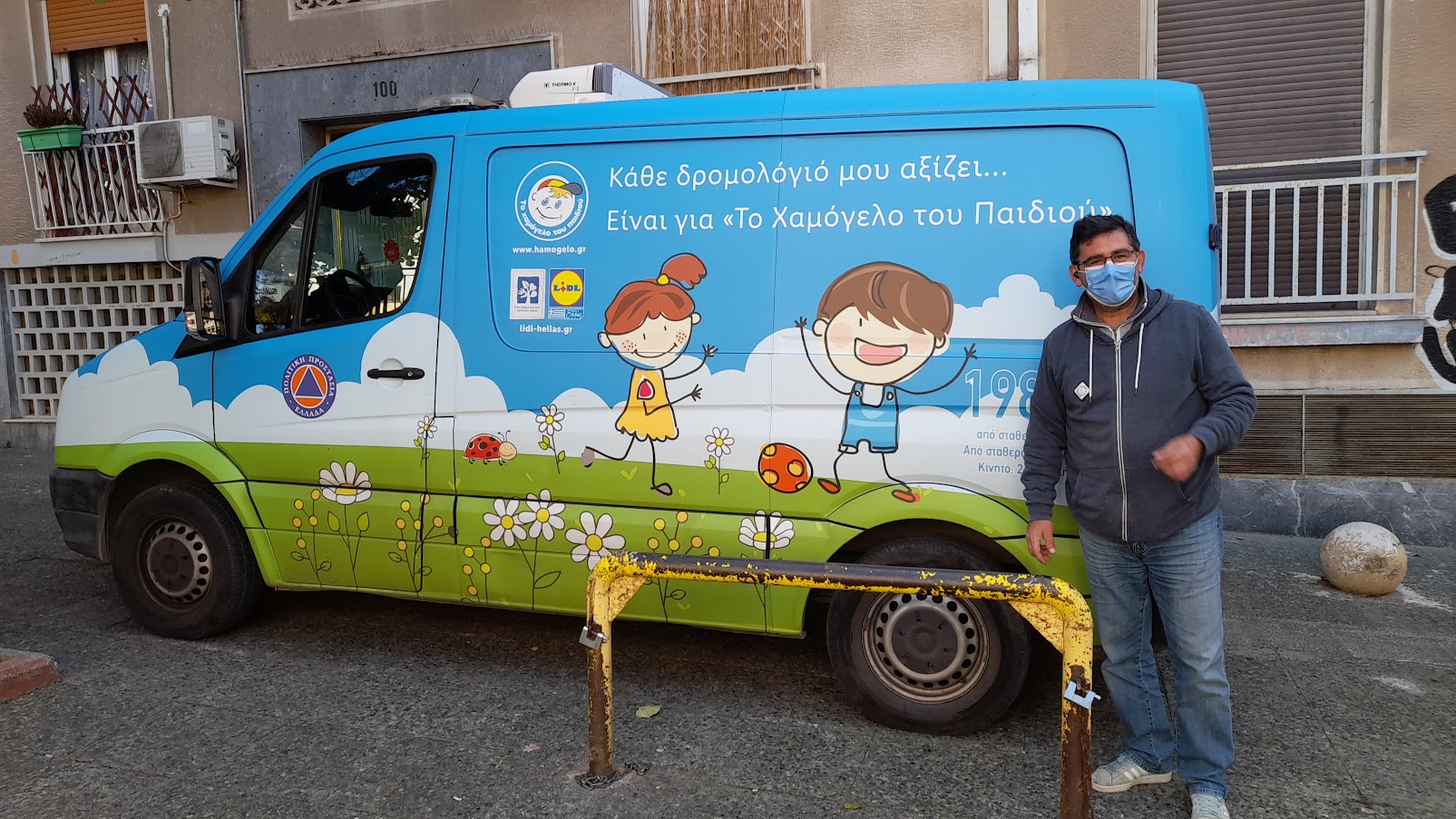 [Speaker Notes: Στις 23 Δεκεμβρίου 2021, «Το Χαμόγελο του Παιδιού», παρέλαβε τα αγαθά που συγκεντρώθηκαν και μας ευχαρίστησε θερμά!]